Осенний конкурс группа №4
«Осенняя сказка»
Наши руки – не для скуки!Всё умеют делать руки!Интересные делаОсень детям принесла!
Для поделок щедро осеньНам с деревьев шишки сбросит,Жёлуди, каштаны. –Соберу и стану
Из кусочков пластилина,Камешков и шишек,И семян – делать павлинов,Петушков и мишек!
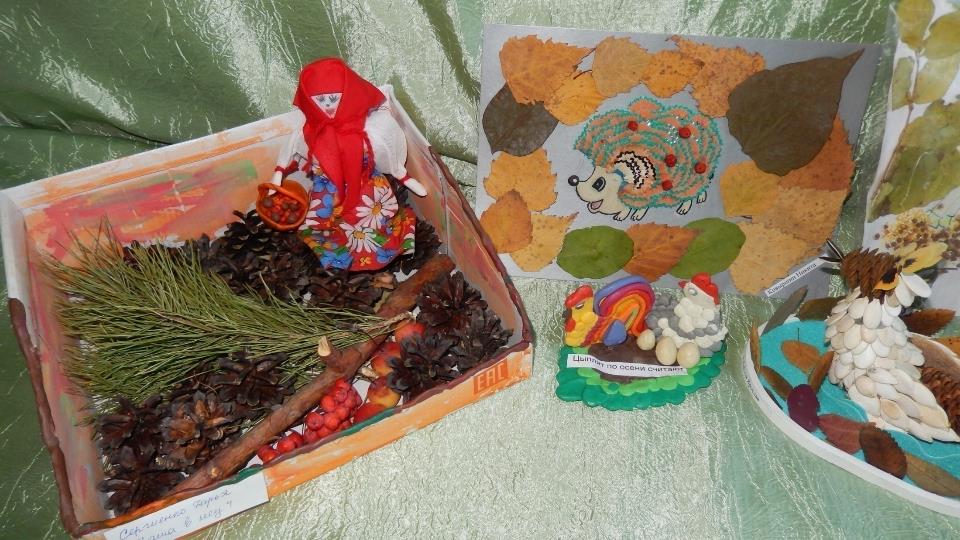 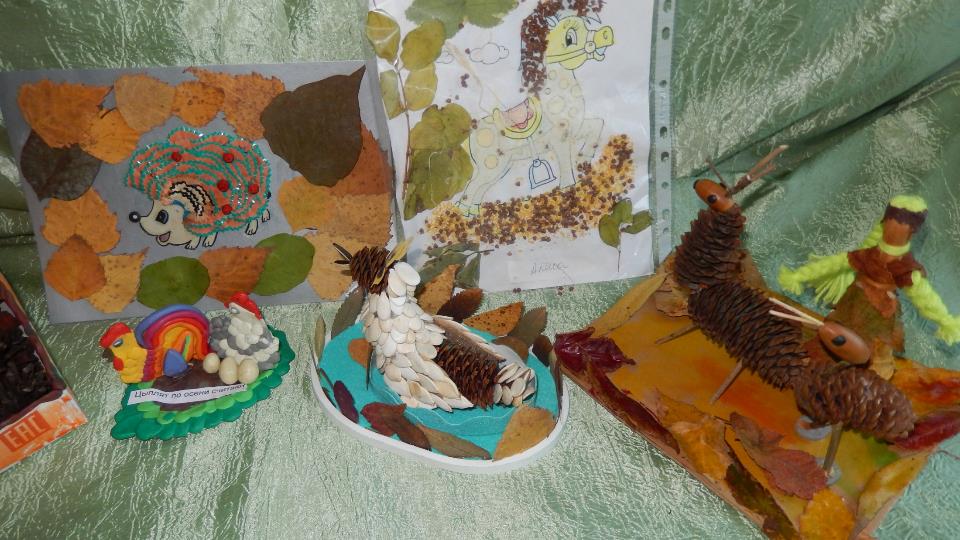 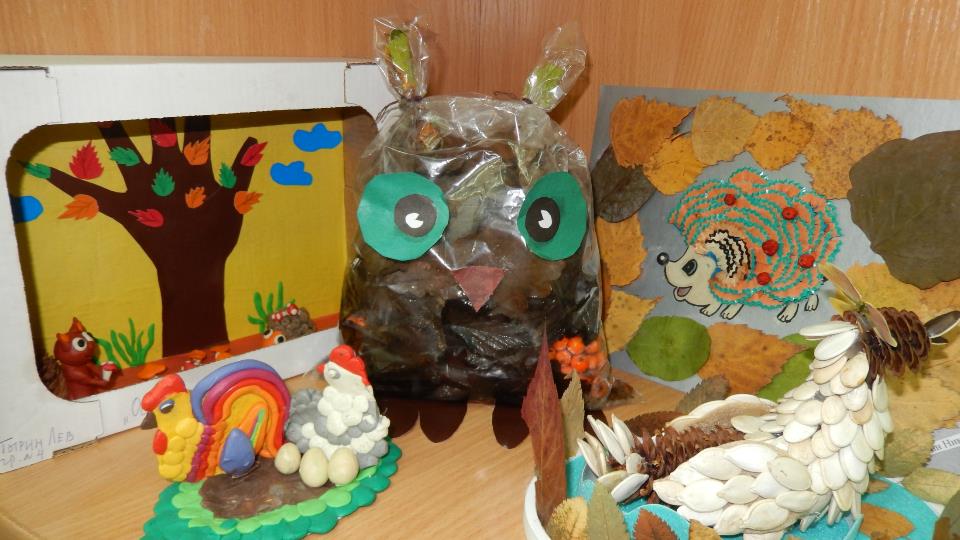 Ходит Ёжик по тропинке 
За грибами без корзинки, 
А зачем ему корзинка, 
Если есть в иголках спинка
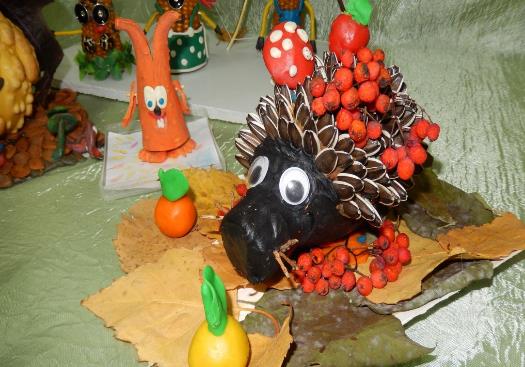 В огороде тыква зрела,Да на солнышко глядела.Стала тыква гладкой,Стала тыква сладкой
Мы кормушку смастерили, Мы столовую открыли. Воробей, снегирь-сосед, Будет вам зимой обед.
Благодарим за участие!!!
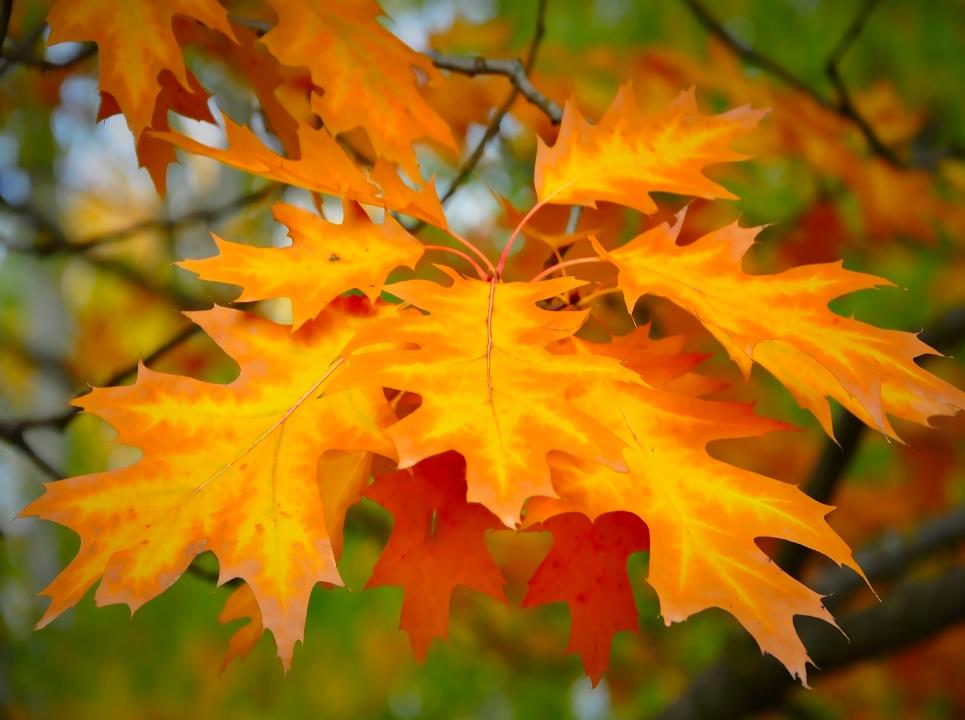 Спасибо за внимание !